Solid/EIC GEM prototype assembling @UVa
Yuxiang Zhao, Kondo Gnanvo, Xinzhan Bai, Chao Gu, Nilanga K.Liyanage
1
Design of Solid/EIC prototype
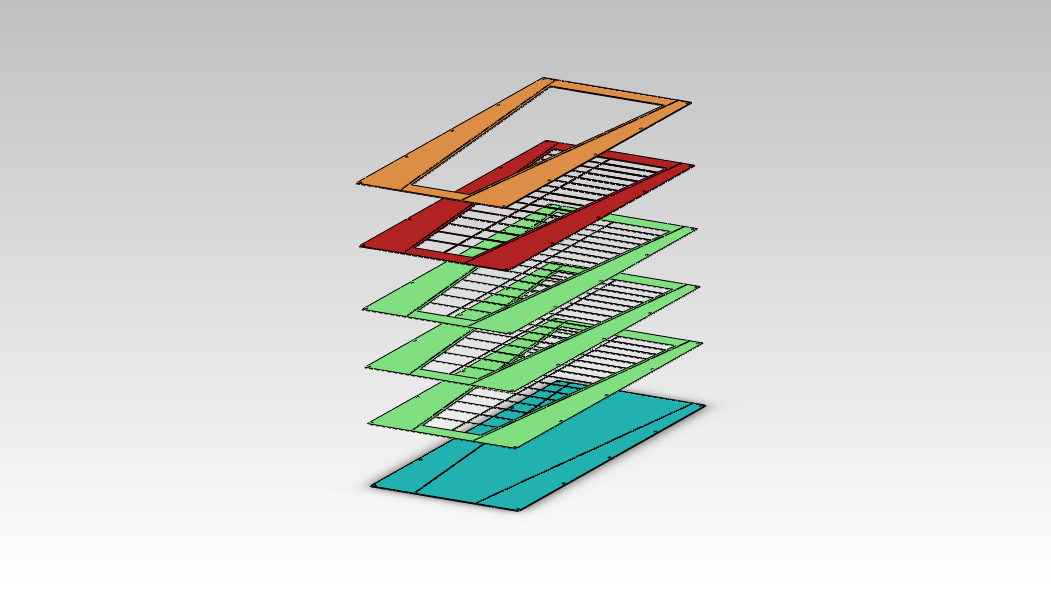 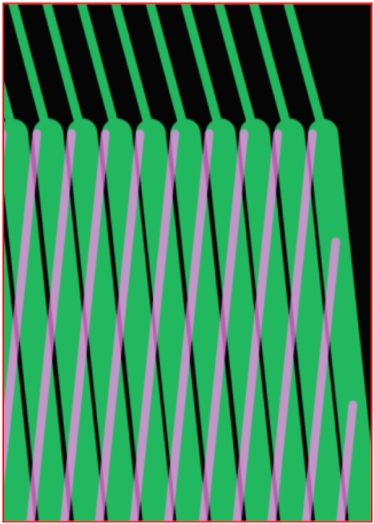 First 2D readout Chamber with this size
COMPASS-like 2D stereo angle (12°) U/V readout
Pitch = 550 μm, top strips = 140 μm, bottom = 490 μm
2
Frames and GEM foil
Spacers: 300μm

Extra frame material for the alignment and 
to hold the tension on GEM foil during assembly 
 cut out after
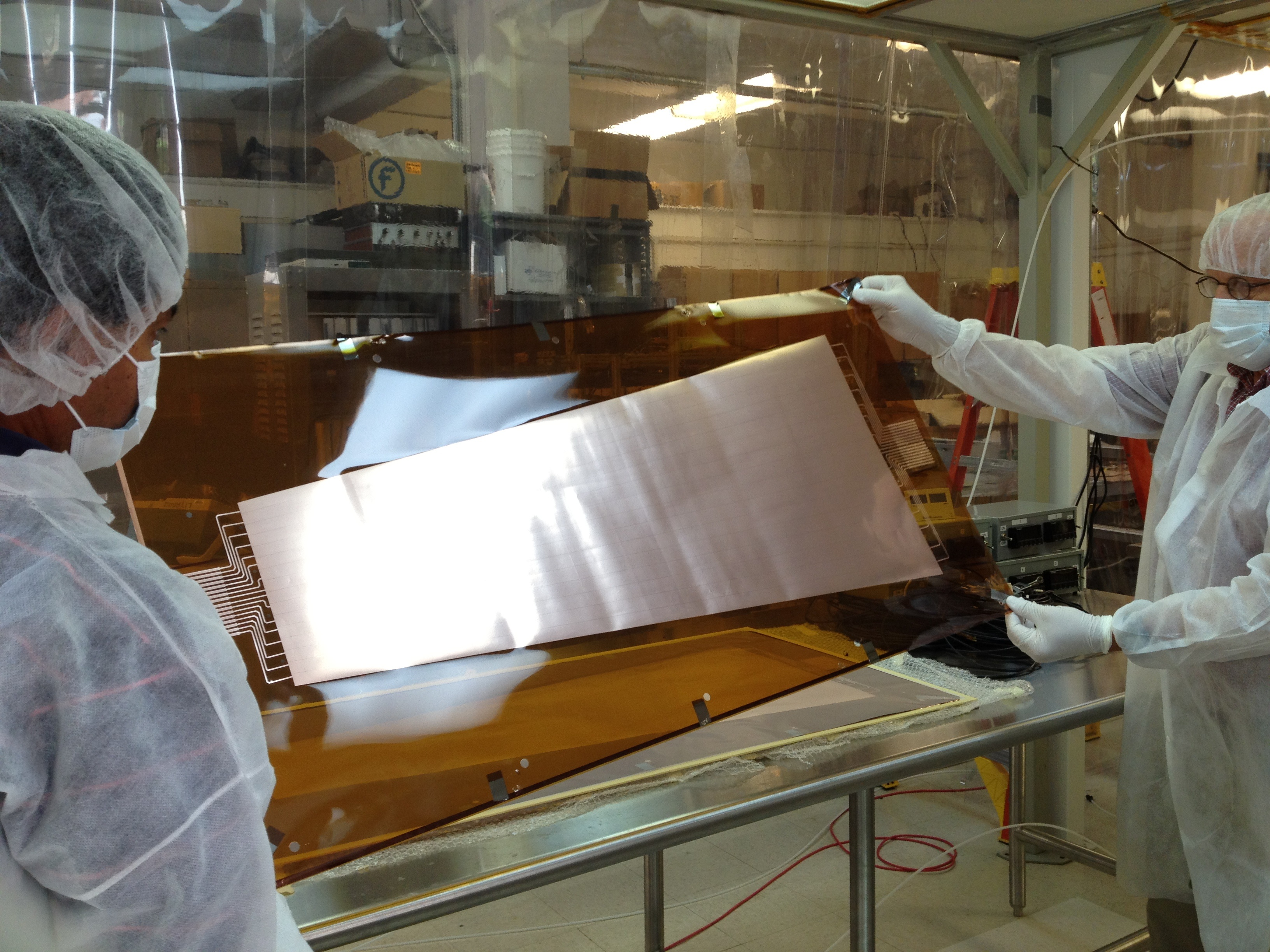 GEM foil: 32 sectors on top, 16 each on 2 sides
                 2 sectors on bottom, 1 each on 2 sides
3
Preparation for assembling---I
Clean and Coat the epoxy frames
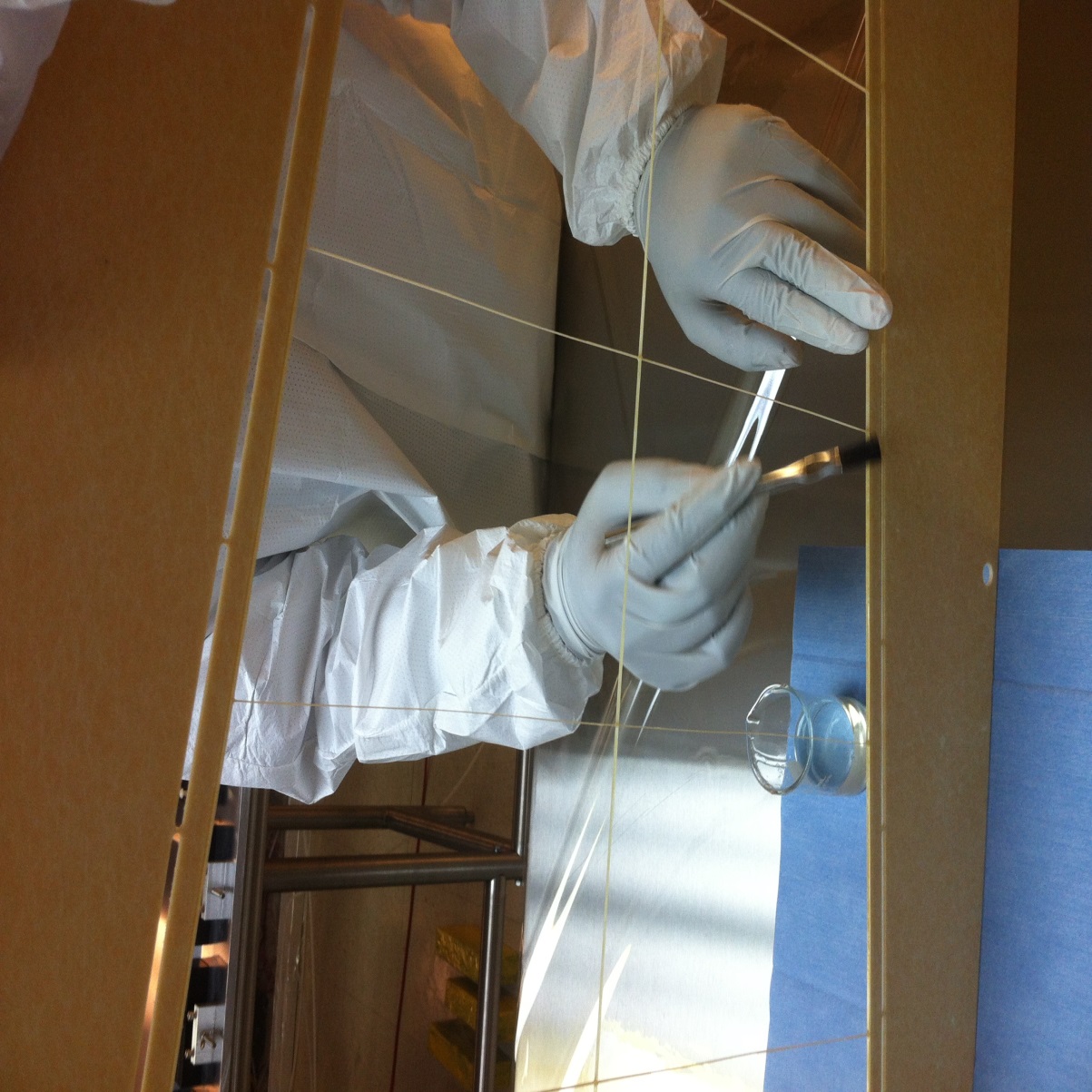 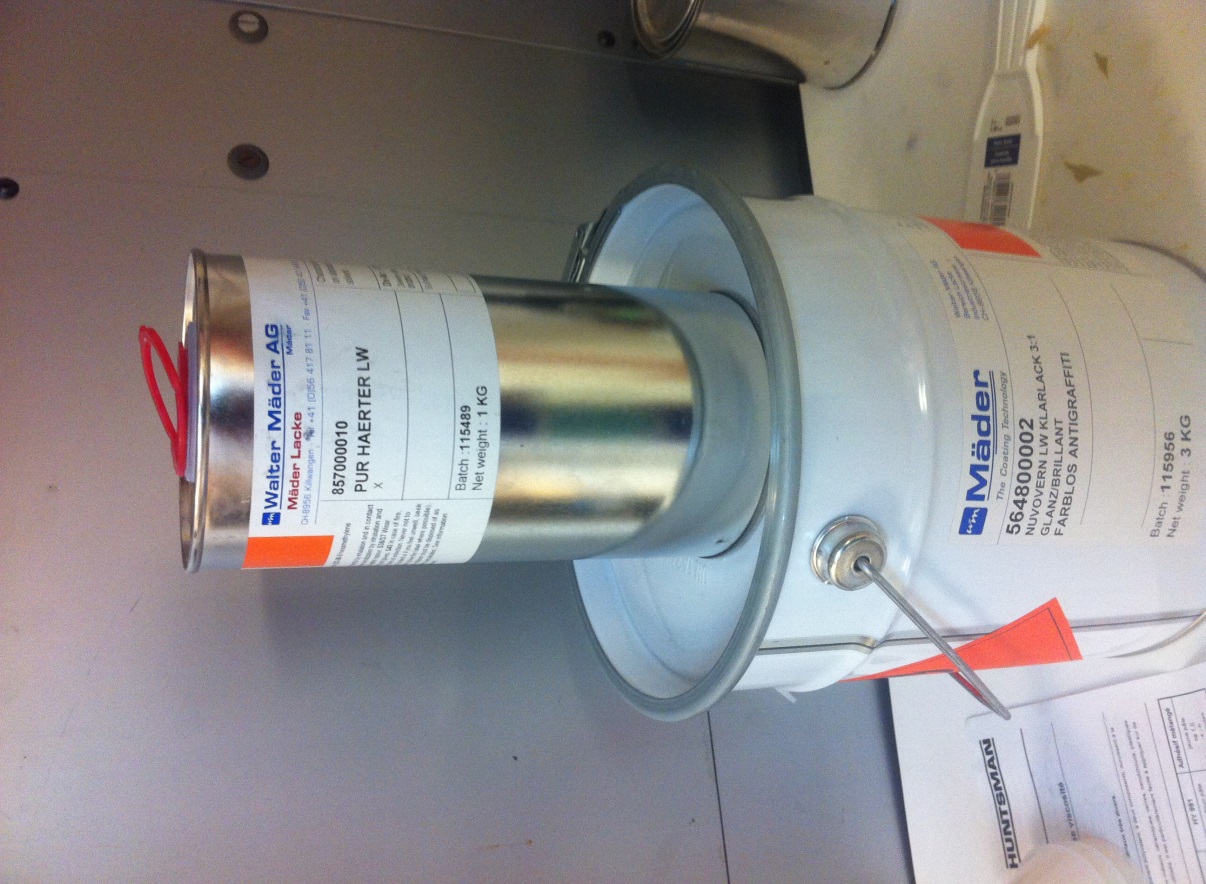 4
Preparation for assembling---II
HV test for GEM foil in a box filled with N2 
For each sector, 550V  ~1nA
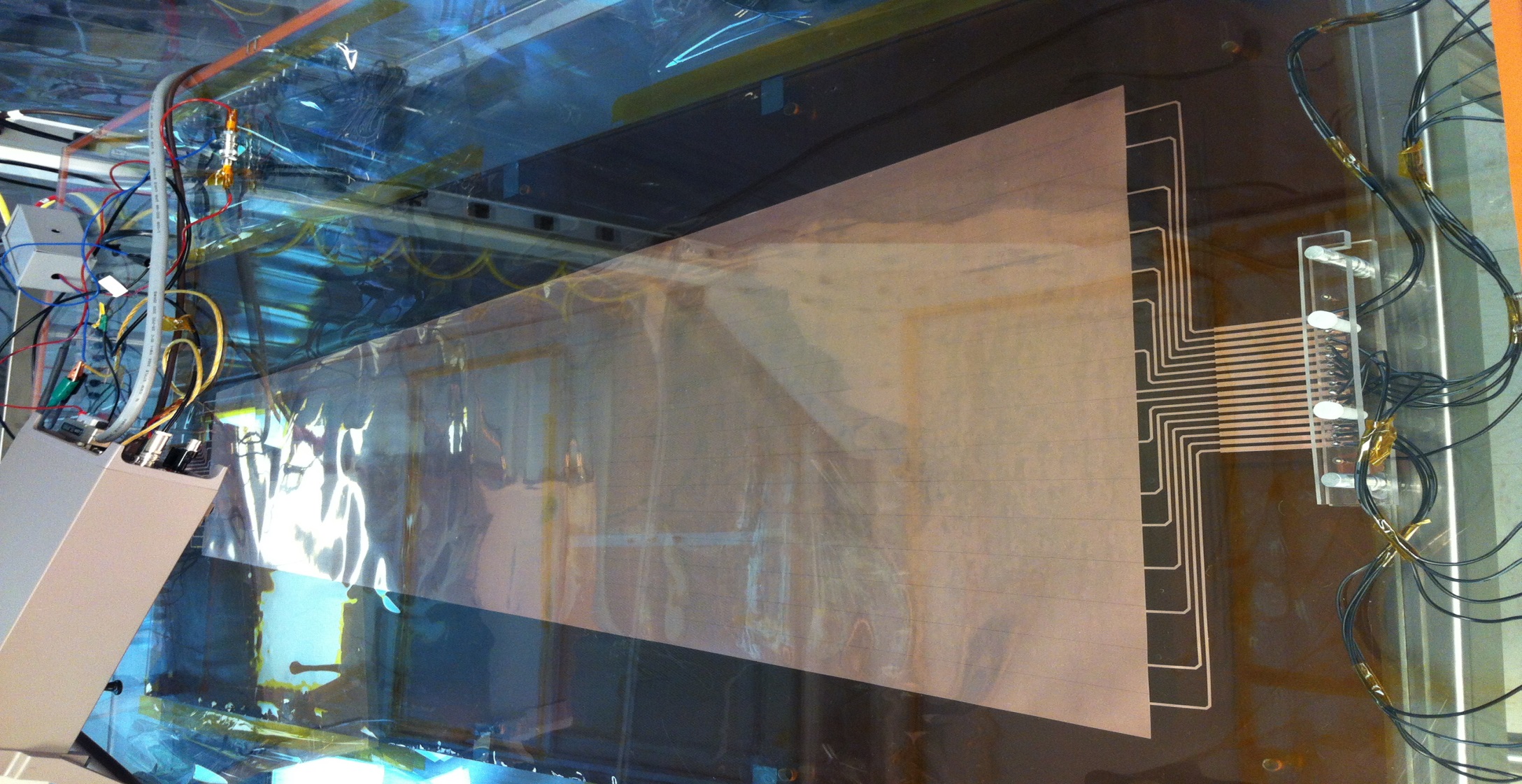 5
Assembling---step 1: paste the 2mm frame onto the readout board
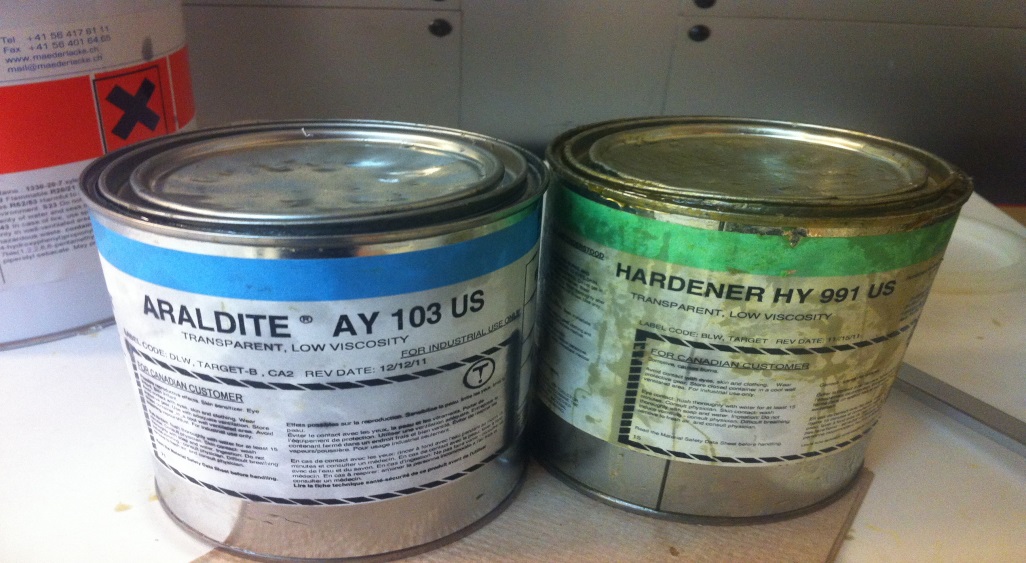 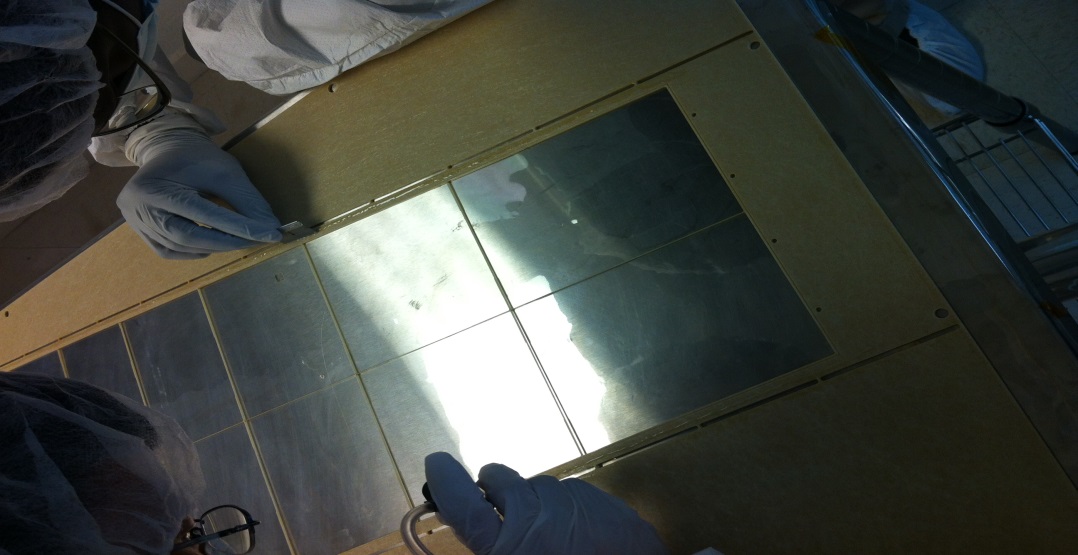 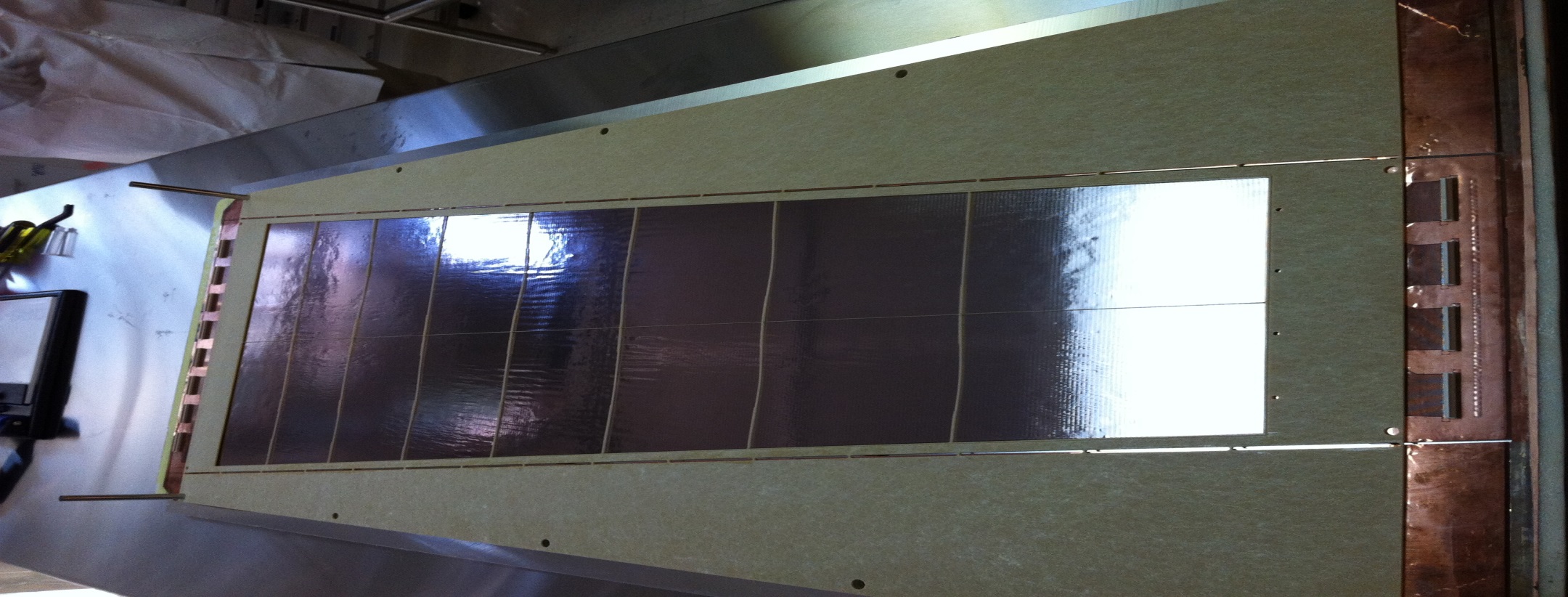 6
Assembling---step 2: stretch the GEM foil and paste 2mm frame onto the foil
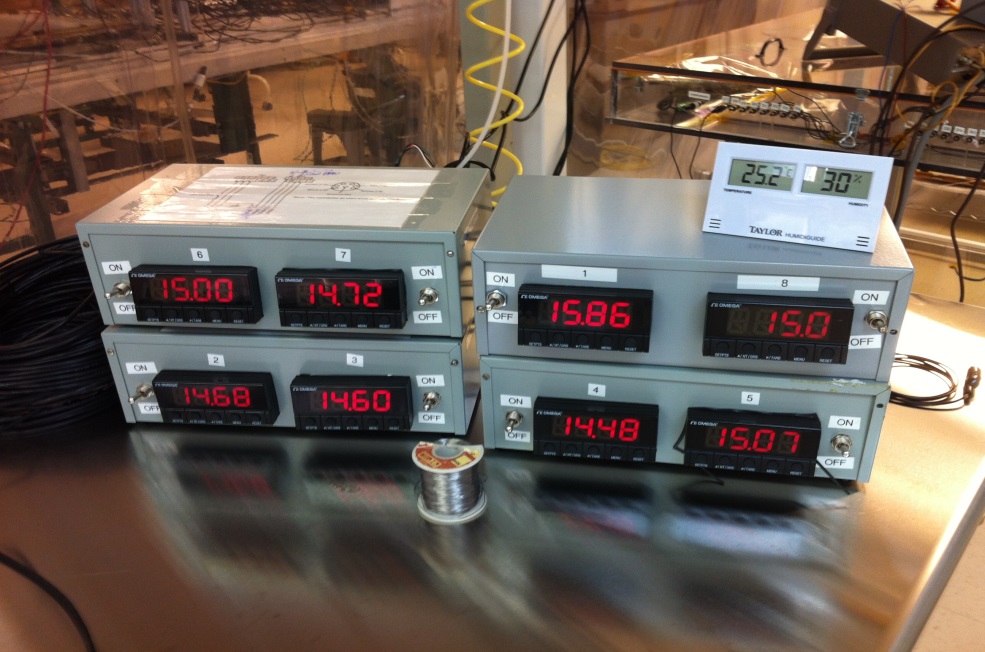 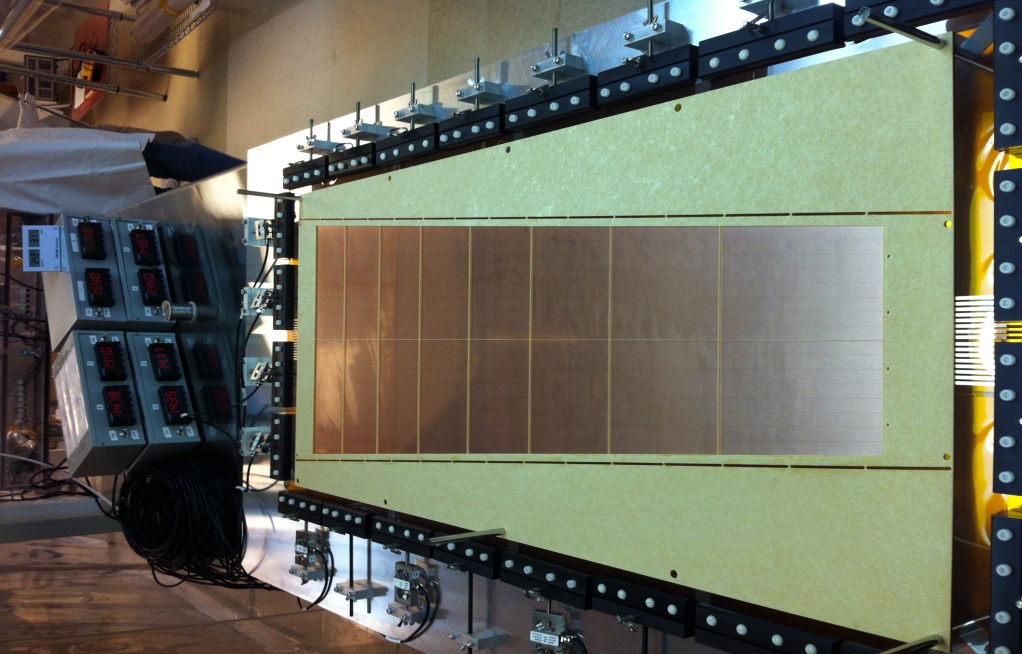 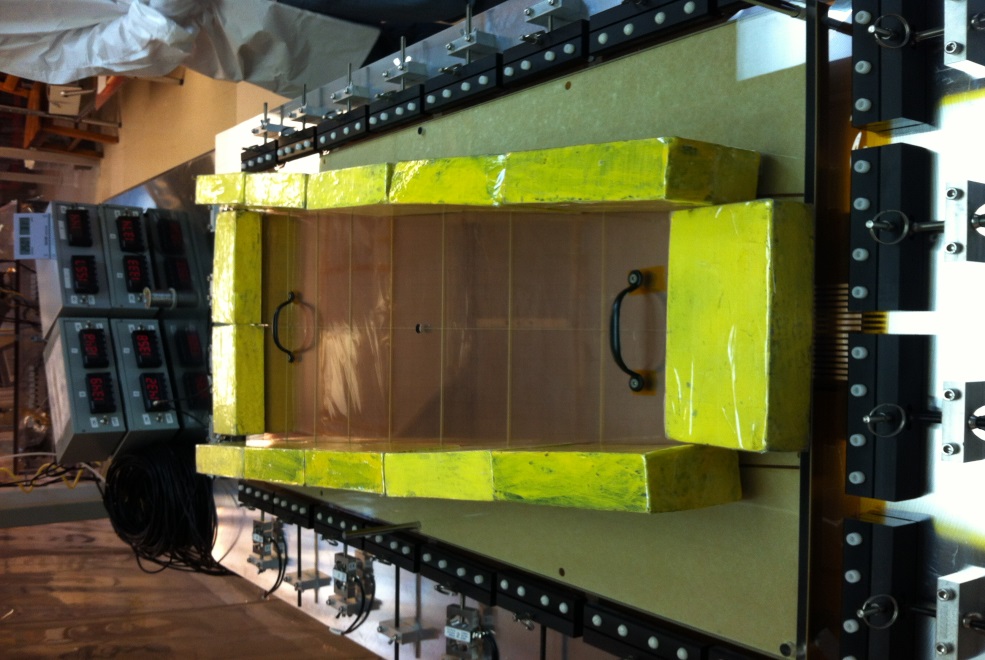 7
Assembling---step 3: HV test for the foil again and paste it onto the base got in step 1
8
Assembling processes
Step 1:   page 6
Step 2:   page 7
Step 3:   page 8
9
Solid/EIC prototype
HV Divider
And HV distribution board
10
Gas flow
Gas
Mylar foil
Drift cathode
3mm
GEM 1
2mm
GEM 2
2mm
GEM 3
2mm
2D Readout foil
11
Status of Solid/EIC prototype
Just arrived at Fermi lab
Will flow with N2 gas for several days
Setup for the beam test beginning at 1st OCT.
12